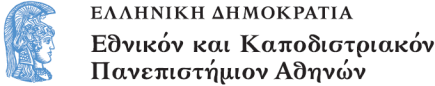 Το Εικονογραφημένο Βιβλίο στην Προσχολική Εκπαίδευση
Ενότητα 4.5: Φωτογραφία και Εικονογραφημένο Βιβλίο

Αγγελική Γιαννικοπούλου
Τμήμα Εκπαίδευσης και Αγωγής στην Προσχολική Ηλικία (ΤΕΑΠΗ)
Διδακτική Πρακτική
Διδακτική πρακτική:
Θωμαΐς Παλάντζα – Βλαχάκη 
Αικατερίνη Φρονιμάκη.
Βιβλίο: Meserve, Jessica. Η μικρή / μετάφραση Εύη Τραμαντζά · Θεσσαλονίκη: Επόμενος Σταθμός, 2008.
Θέμα: Η φωτογραφία δε λέει πάντα την αλήθεια…
Η σκιά.
Διαφορετικές λήψεις στην ίδια φωτογραφία.
[1]
Λίγα λόγια για το βιβλίο
Ό,τι δοκιμάζει να κάνει η Μικρή, η Μεγάλη το καταφέρνει καλύτερα. Θα τα καταφέρει η Μικρή να ξεφύγει από την σκιά της Μεγάλης της αδελφής της;
Έτσι ξεκινάει το παιδικό βιβλίο «Η μικρή», το οποίο πραγματεύεται το θέμα της αδελφικής ζήλειας με την χρήση της σκιάς στην εικονογράφηση. Η μικρή αδελφή ζει κυριολεκτικά στη σκιά της μεγάλης και προσπαθεί να ξεφύγει από αυτή.
Τελικά θα τα καταφέρει;  Είναι τόσο μεγάλη η Μεγάλη όσο και η σκιά της; Είμαστε πάντα αυτό που φαινόμαστε;
Ανάγνωση του βιβλίου
Διαβάστηκε στην τάξη το βιβλίο και καθ’ όλη τη διάρκεια της ανάγνωσης τα παιδιά ενδιαφέρθηκαν ιδιαίτερα για τις σκιές της εικονογράφησης.
Στο τέλος του βιβλίου, συζητήθηκε η διαφορά μεταξύ του πραγματικού μεγέθους της μεγάλης αδερφής και του μεγέθους της σκιάς της.
Τελικά φαίνεται ότι η μεγάλη σκιά δεν αντιστοιχεί σε μεγάλα αντικείμενα.
Μεγάλες σκιές Μεγάλα αντικείμενα; (1/2)
Με αφορμή το βιβλίο, έγινε συζήτηση σχετικά με την ιδιότητα των σκιών να παρουσιάζουν τα πράγματα πολύ μεγαλύτερα απ’ ότι είναι στην πραγματικότητα.
Παράλληλα είδαμε στην οθόνη της τάξης κάποιες φωτογραφίες από το διαδίκτυο, όπου οι σκιές ήταν πραγματικά τεράστιες.
Μεγάλες σκιές Μεγάλα αντικείμενα; (2/2)
Αυξομειώνοντας τη σκιά (1/3)
Σε ένα θέατρο σκιών, ανακαλύψαμε μαζί με τα παιδιά πώς αυξομειώνεται η σκιά. Είδαμε ότι τη διαφορά την κάνει η απόσταση που έχει το αντικείμενο από την πηγή φωτός. Το θέατρο σκιών κατασκευάστηκε με βάση το video.
Αυξομειώνοντας τη σκιά (2/3)
Κάθε παιδί επέλεγε μυστικά ένα μικρό αντικείμενο μέσα από την τάξη (π.χ. ανθρωπάκια, ζωάκια, πλαστικά φρούτα κλπ). Τα υπόλοιπα παιδιά προσπαθούσαν να το μαντέψουν. Ταυτόχρονα και αλλάζοντας την απόσταση του αντικειμένου από την πηγή φωτός το μέγεθος των σκιών αυξομειωνόταν.
Αυξομειώνοντας τη σκιά (3/3)
Φωτογραφίες που ψεύδονται: Δύο θέματα από διαφορετικές αποστάσεις (1/2)
Βρήκαμε στο διαδίκτυο και παρατηρήσαμε μαζί με τα παιδιά κάποιες φωτογραφίες που ακολουθούν την τεχνική του forced perspective, προκειμένου να συνειδητοποιήσουν ότι το μέγεθος των φωτογραφισμένων αντικείμενων επηρεάζεται από την απόστασή του από την κάμερα.
Φωτογραφίες που ψεύδονται: Δύο θέματα από διαφορετικές αποστάσεις (2/2)
Φωτογραφίες από διαφορετικές γωνίες (1/2)
Αφού έγινε κατανοητό πώς η διαφορετική απόσταση του αντικειμένου από την κάμερα αλλοιώνει το μέγεθος των αντικειμένων, φωτογραφίσαμε τα παιδιά από διαφορετικές γωνίες και όλοι μαζί παρατηρήσαμε το αποτέλεσμα.
Κάθε παιδί επέλεξε να φωτογραφηθεί  μαζί με κάποιον συμμαθητή του. Τραβήξαμε δύο φωτογραφίες του κάθε ζευγαριού: μία από πολύ χαμηλά και μία από πολύ ψηλά.
Φωτογραφίες από διαφορετικές γωνίες (2/2)
Οι «τεράστιοι» και οι «μικρούληδες» (1/3)
Οι «τεράστιοι» και οι «μικρούληδες» (2/3)
Οι «τεράστιοι» και οι «μικρούληδες» (3/3)
Χρηματοδότηση
Το παρόν εκπαιδευτικό υλικό έχει αναπτυχθεί στο πλαίσιο του εκπαιδευτικού έργου του διδάσκοντα.
Το έργο «Ανοικτά Ακαδημαϊκά Μαθήματα στο Πανεπιστήμιο Αθηνών» έχει χρηματοδοτήσει μόνο την αναδιαμόρφωση του εκπαιδευτικού υλικού. 
Το έργο υλοποιείται στο πλαίσιο του Επιχειρησιακού Προγράμματος «Εκπαίδευση και Δια Βίου Μάθηση» και συγχρηματοδοτείται από την Ευρωπαϊκή Ένωση (Ευρωπαϊκό Κοινωνικό Ταμείο) και από εθνικούς πόρους.
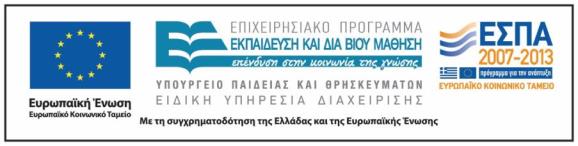 Σημειώματα
Σημείωμα Ιστορικού Εκδόσεων Έργου
Το παρόν έργο αποτελεί την έκδοση 1.0.
Σημείωμα Αναφοράς
Copyright Εθνικόν και Καποδιστριακόν Πανεπιστήμιον Αθηνών, Αγγελική Γιαννικοπούλου 2016. Θωμαΐς Παλάντζα – Βλαχάκη, Αικατερίνη Φρονιμάκη, Αγγελική Γιαννικοπούλου. «Το Εικονογραφημένο Βιβλίο στην Προσχολική Εκπαίδευση. Φωτογραφία και εικονογραφημένο βιβλίο. Η μικρή». Έκδοση: 1.0. Αθήνα 2016. Διαθέσιμο από τη δικτυακή διεύθυνση: http://opencourses.uoa.gr/courses/ECD5/.
Σημείωμα Αδειοδότησης
Το παρόν υλικό διατίθεται με τους όρους της άδειας χρήσης Creative Commons Αναφορά, Μη Εμπορική Χρήση Παρόμοια Διανομή 4.0 [1] ή μεταγενέστερη, Διεθνής Έκδοση. Εξαιρούνται τα αυτοτελή έργα τρίτων π.χ. φωτογραφίες, διαγράμματα κ.λπ.,  τα οποία εμπεριέχονται σε αυτό και τα οποία αναφέρονται μαζί με τους όρους χρήσης τους στο «Σημείωμα Χρήσης Έργων Τρίτων».
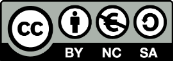 [1] http://creativecommons.org/licenses/by-nc-sa/4.0/ 

Ως Μη Εμπορική ορίζεται η χρήση:
που δεν περιλαμβάνει άμεσο ή έμμεσο οικονομικό όφελος από τη χρήση του έργου, για τον διανομέα του έργου και αδειοδόχο.
που δεν περιλαμβάνει οικονομική συναλλαγή ως προϋπόθεση για τη χρήση ή πρόσβαση στο έργο.
που δεν προσπορίζει στον διανομέα του έργου και αδειοδόχο έμμεσο οικονομικό όφελος (π.χ. διαφημίσεις) από την προβολή του έργου σε διαδικτυακό τόπο.

Ο δικαιούχος μπορεί να παρέχει στον αδειοδόχο ξεχωριστή άδεια να χρησιμοποιεί το έργο για εμπορική χρήση, εφόσον αυτό του ζητηθεί.
Διατήρηση Σημειωμάτων
Οποιαδήποτε αναπαραγωγή ή διασκευή του υλικού θα πρέπει να συμπεριλαμβάνει:
το Σημείωμα Αναφοράς,
το Σημείωμα Αδειοδότησης,
τη δήλωση Διατήρησης Σημειωμάτων,
το Σημείωμα Χρήσης Έργων Τρίτων (εφόσον υπάρχει),
μαζί με τους συνοδευτικούς υπερσυνδέσμους.
Σημείωμα Χρήσης Έργων Τρίτων
Το Έργο αυτό κάνει χρήση των ακόλουθων έργων:
Εικόνα 1, 2, 3: Εξώφυλλο και ενδεικτικές σελίδες του βιβλίου «Η μικρή» / μετάφραση Εύη Τραμαντζά · Θεσσαλονίκη: Επόμενος Σταθμός, 2008.